EEP
Lec 2
Dr. Michael Nasief
Series AC Circuits
Pure Resistance.
Pure Inductance.
Pure Capacitance.
Series RL.
Series RC.
Series RLC.
General Case.
Problems.
Admittance.
Ch 24
Ch 25
1- Pure Resistance
In an a.c. circuit containing resistance R only the current IR  is in phase with the applied voltage V as shown in the phasor diagram
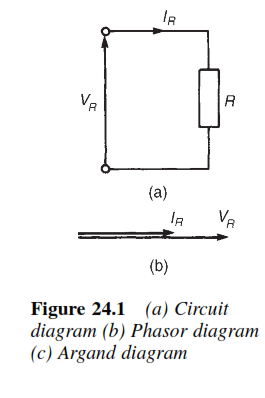 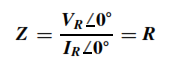 1- Pure Resistance
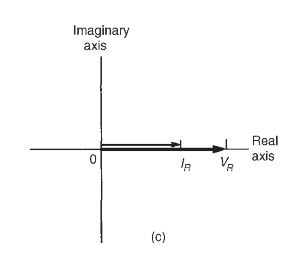 2- Pure Inductance
In an a.c. circuit containing pure inductance L only the current IL lags the applied voltage VL by 90° as shown in the  phasor diagram.
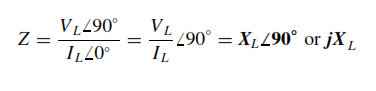 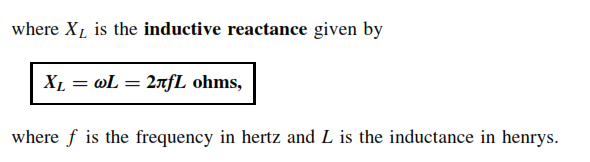 2- Pure Inductance
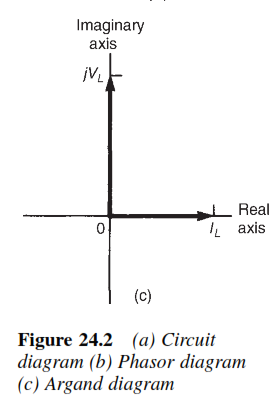 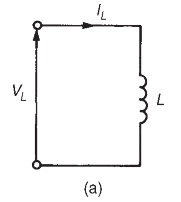 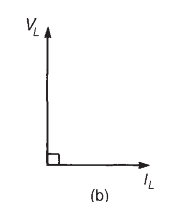 3- Pure Capacitance
n an a.c. circuit containing pure capacitance only the current IC leads the applied voltage VC by 90 ° as shown in the phasor diagram
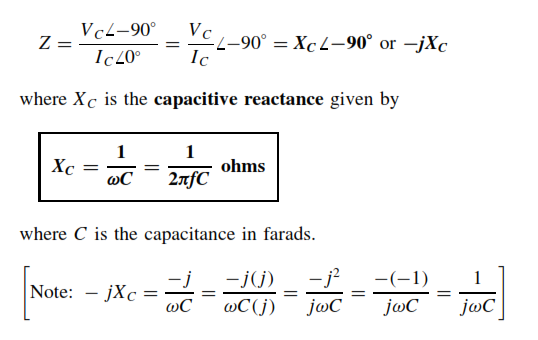 3- Pure Capacitance
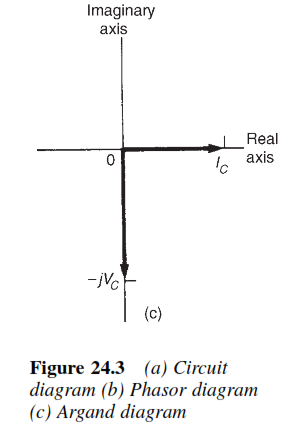 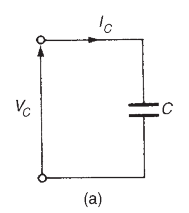 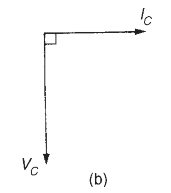 4- Series RL
In an AC circuit containing resistance R and inductance L in series the applied voltage V is the phasor sum of  Vr and VL The current I lags the applied voltage V by an angle lying between 0 and 90 depending on the values of  R and L
4- Series RL
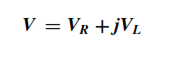 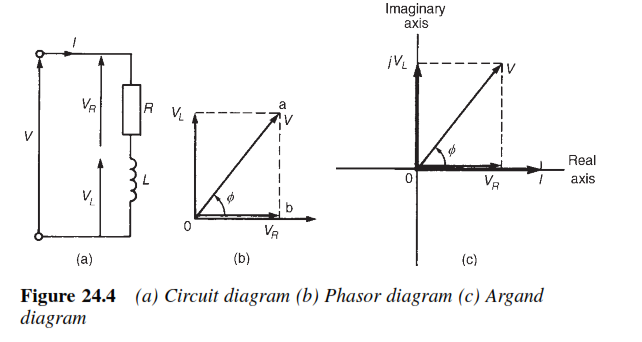 4- Series RL
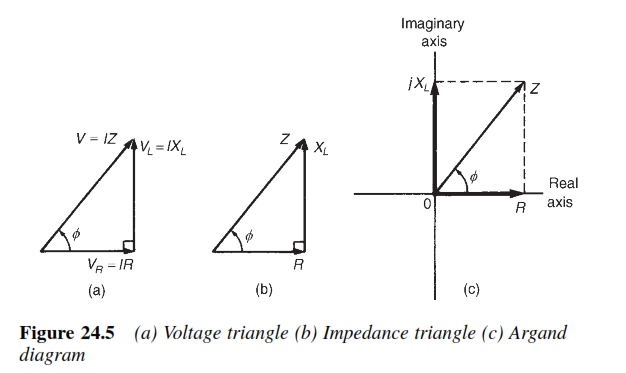 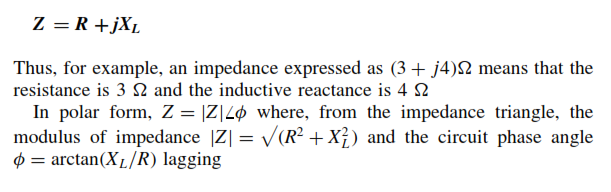 5- Series RC
In an AC circuit containing resistance R and Capacitance C in series the applied voltage V is the phasor sum of  Vr and Vc The current I Lead the applied voltage V by an angle lying between 0 and 90 depending on the values of  R and C
5- Series RC
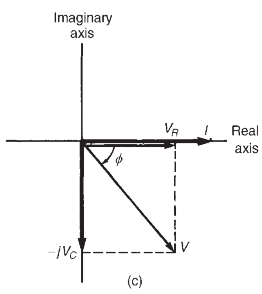 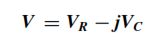 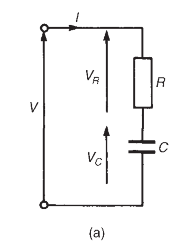 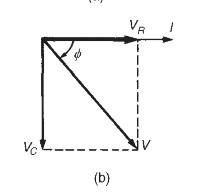 5- Series RC
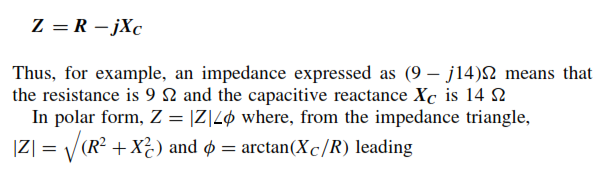 5- Series RC
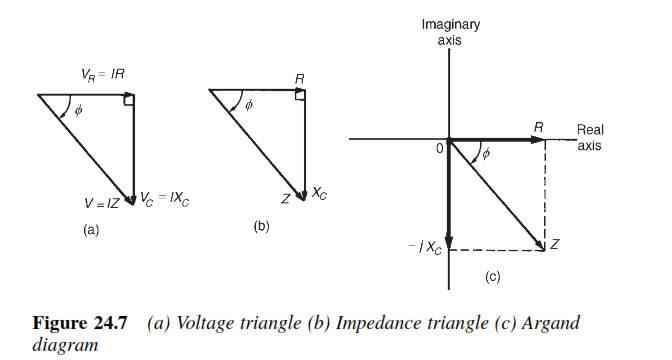 6- Series RLC
In an a.c. circuit containing resistance R, inductance L and  capacitance C in series the applied voltage V is the phasor sum of  VR , VL and Vc
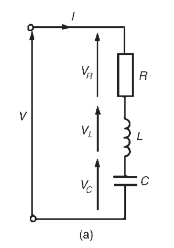 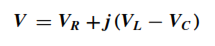 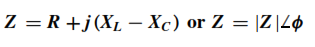 6- Series RLC
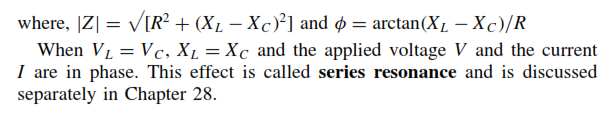 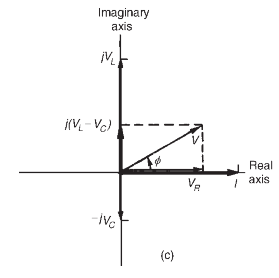 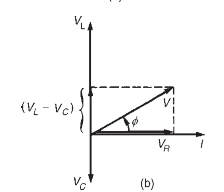 7- General Case
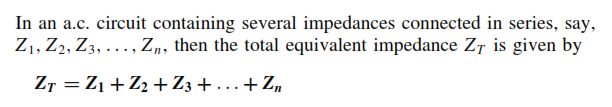 Problems
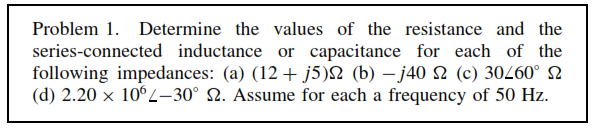 Problems
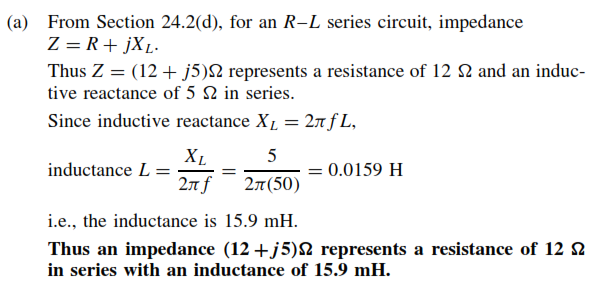 Problems
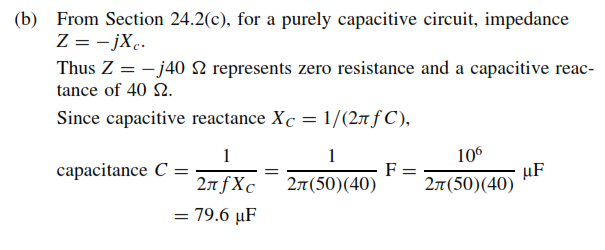 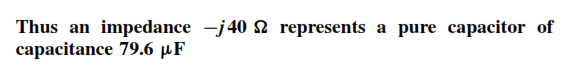 Problems
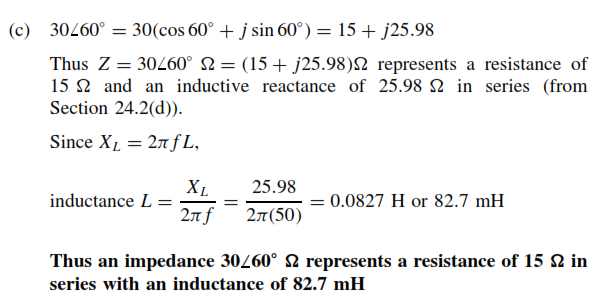 Problems
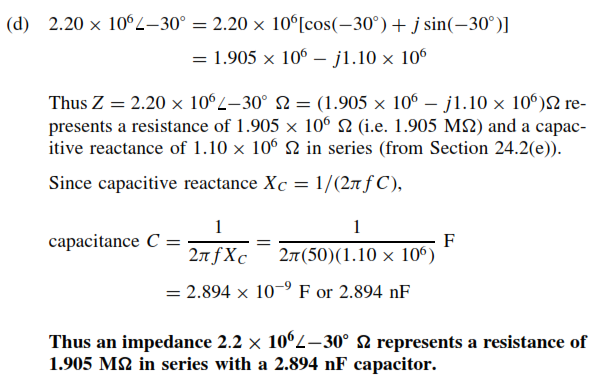 Problems
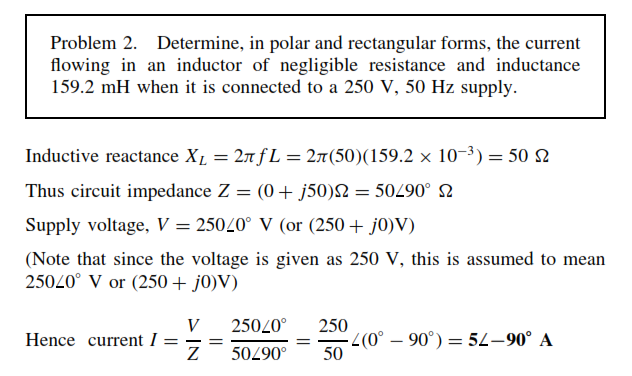 Problems
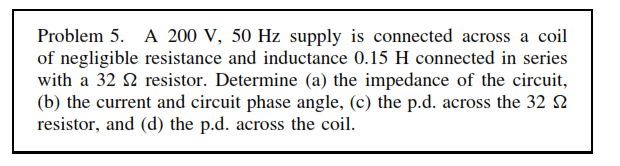 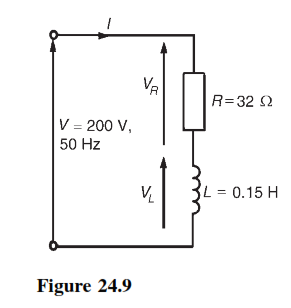 Problems
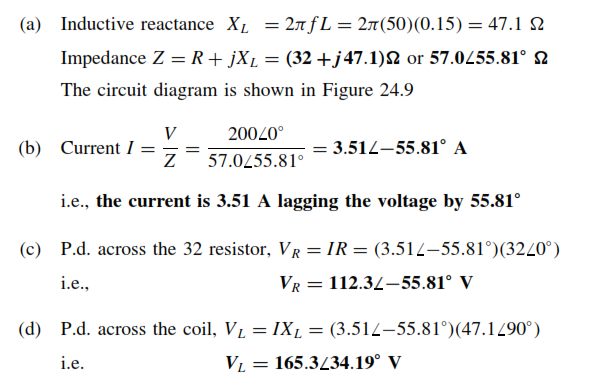 Problems
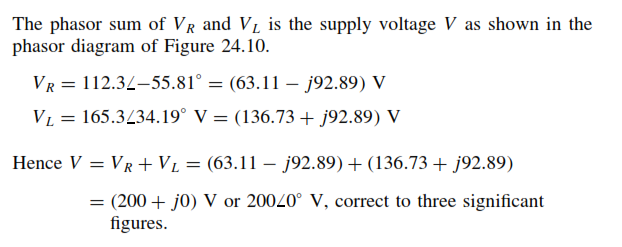 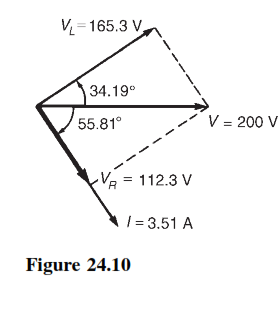 Problems
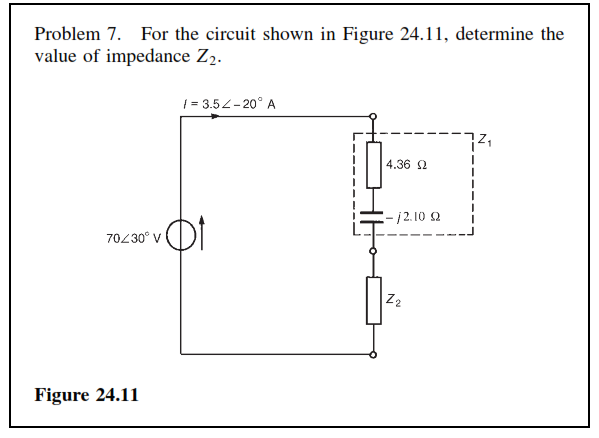 Problems
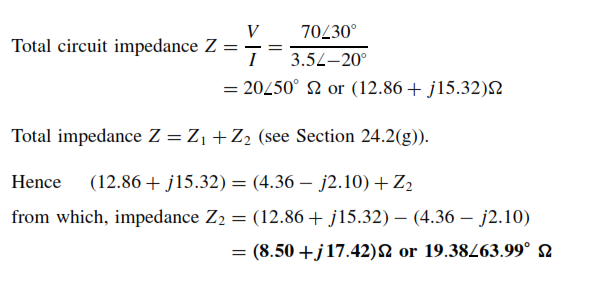 Problems
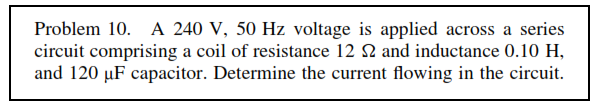 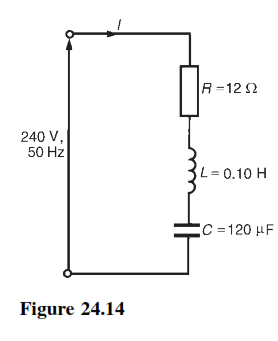 Problems
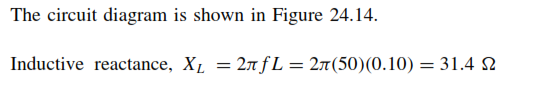 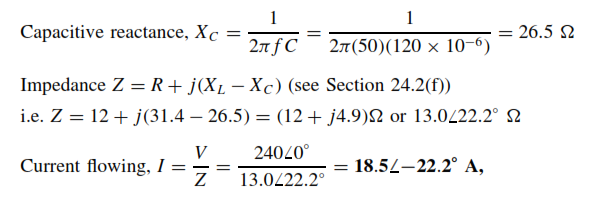 Parallel AC Circuits
Admittance
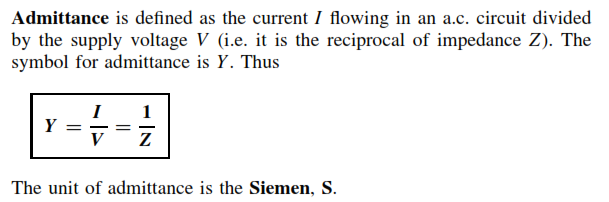 Admittance
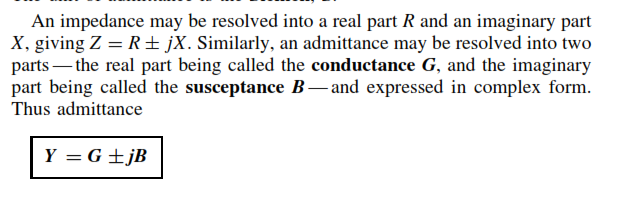 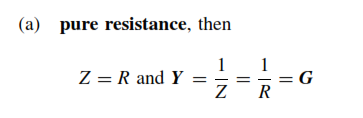 Admittance
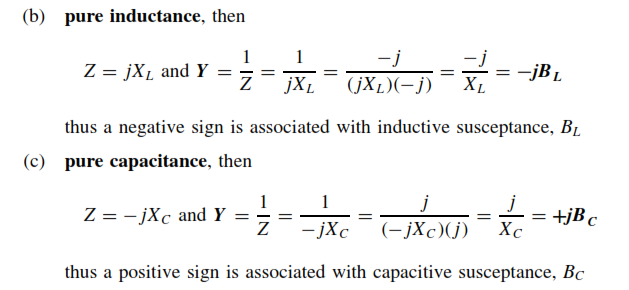 Admittance
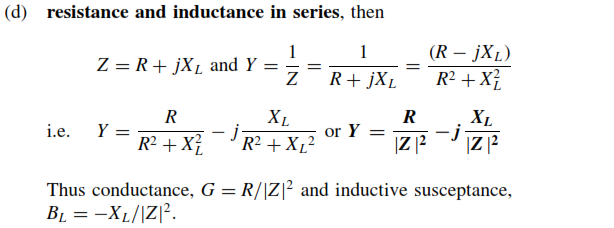 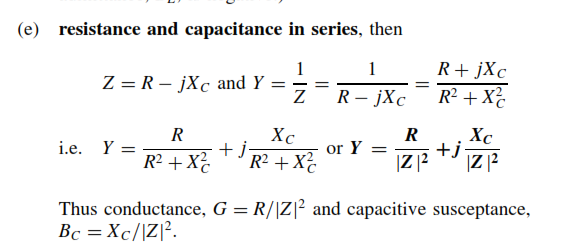 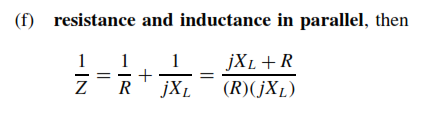 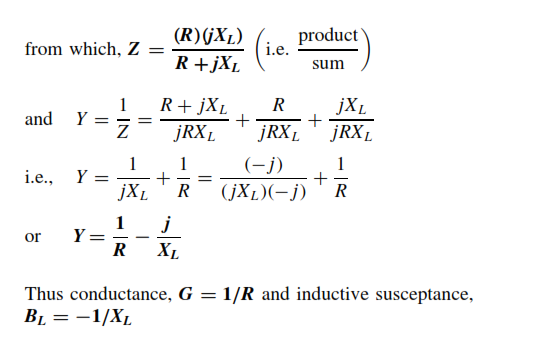 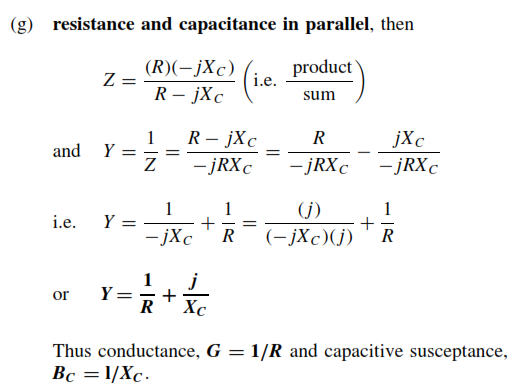 Problems
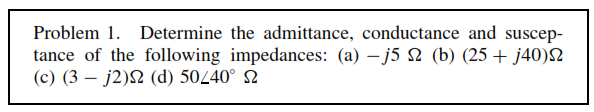 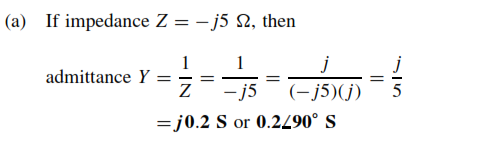 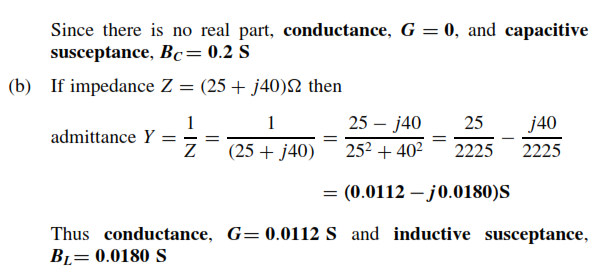 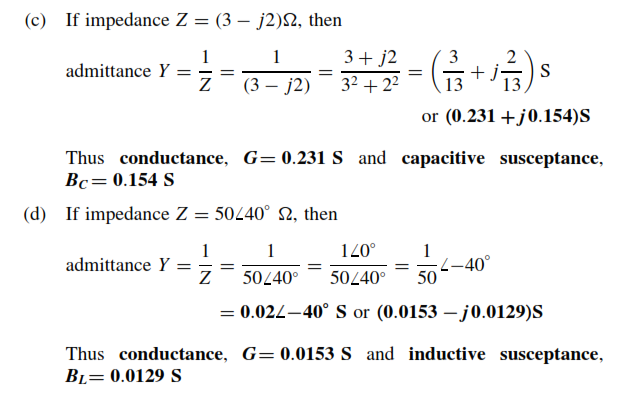 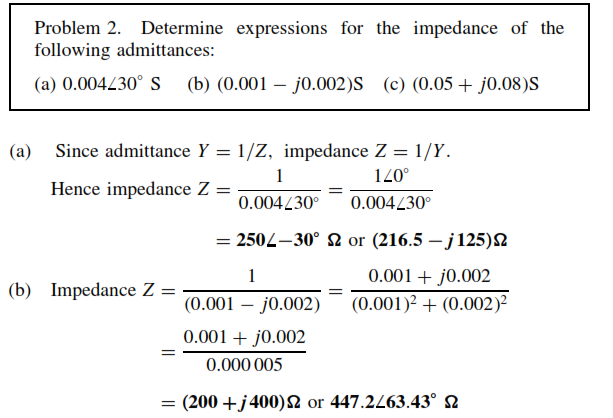 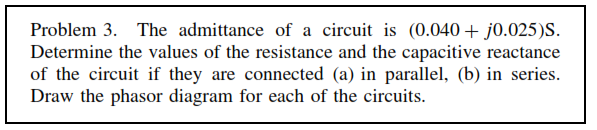 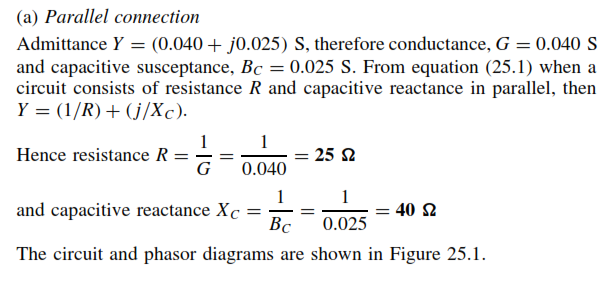 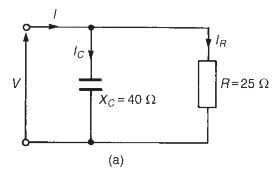 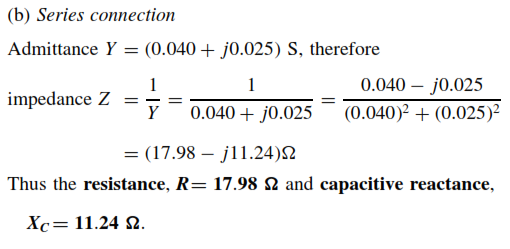 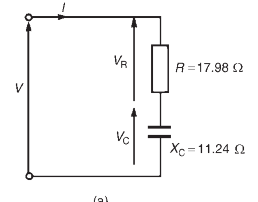 Parallel AC Networks
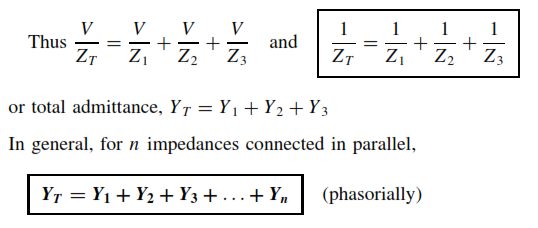 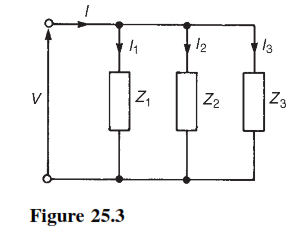 Current Division in AC Circuits
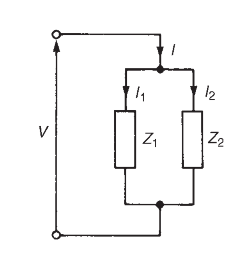 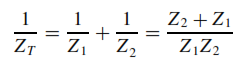 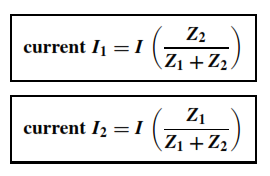 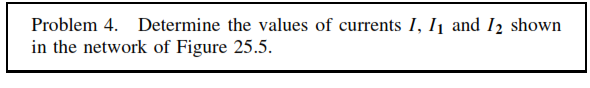 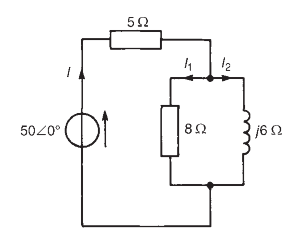 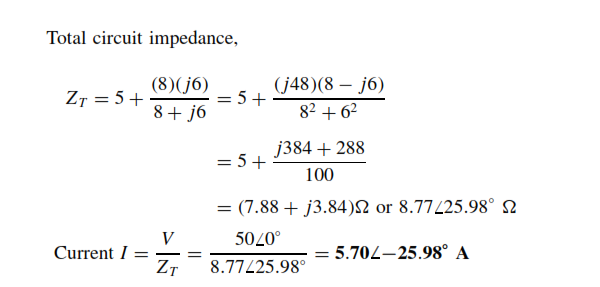 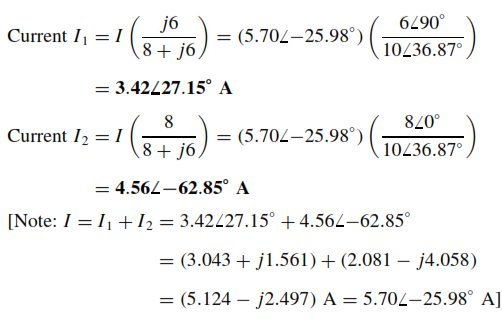 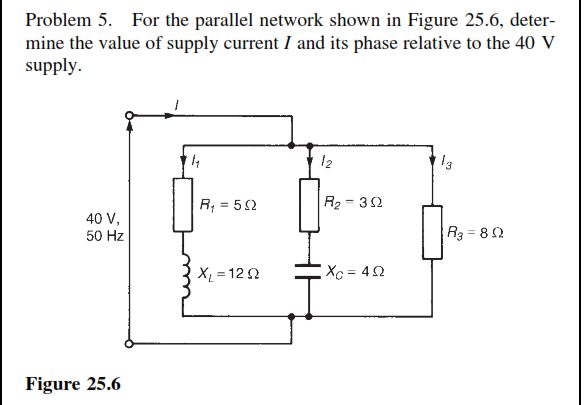 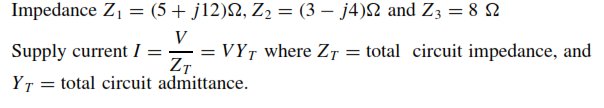 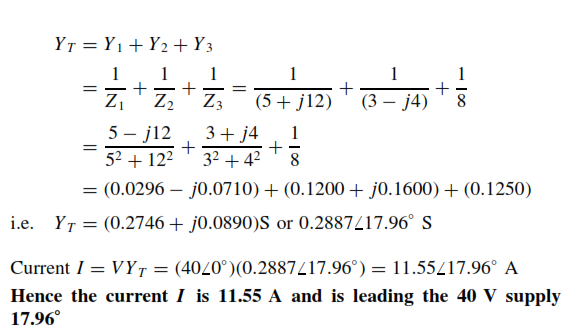 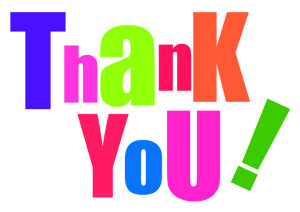